Programmering for kjemikere
Numerisk integrasjon
Andreas Haraldsrud
Kjemisk institutt, UiO
Problem: Hvordan kan vi finne areal og volum?
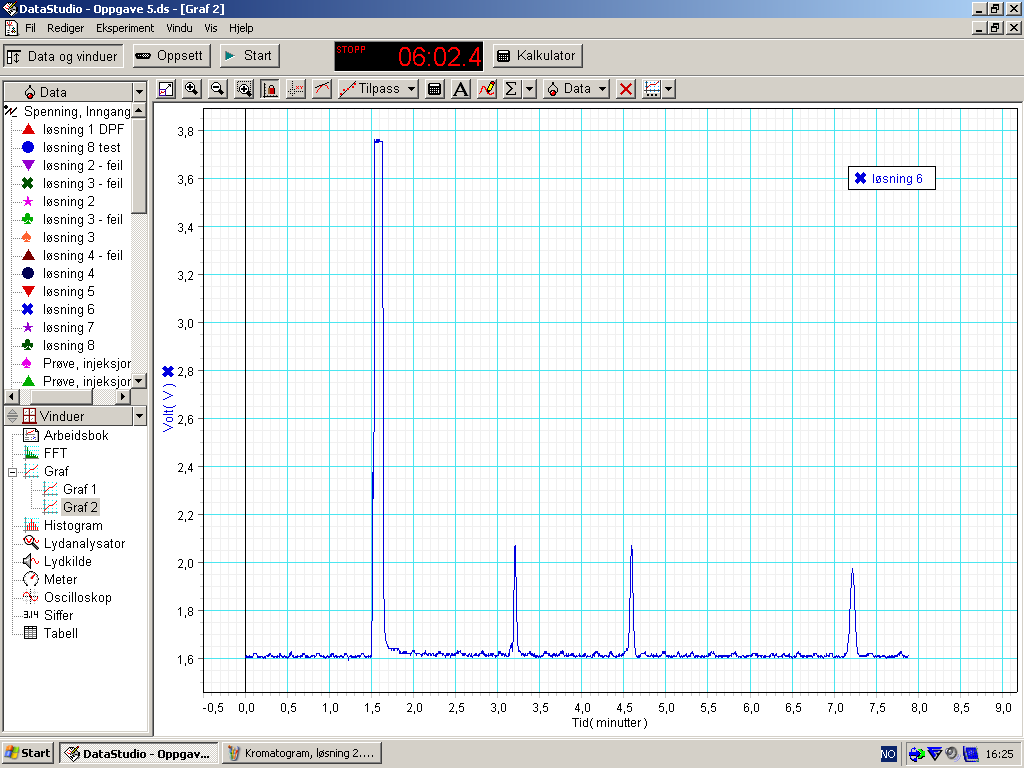 Vi får ofte bruk for å beregne areal og volum i kjemi.
I kromatografi og andre analysemetodersom f.eks. NMR gir arealet under signalkurver kjemisk informasjon.
Til venstre er et kromatogram.
Arealet av toppene gir informasjonom hvor mye det er av hvert stoff relativttil hverandre (prosentvis fordeling).
[Speaker Notes: NMR: Arealet gir informasjon om antall H-atomer i samme hydrogenmiljø relativt til andre hydrogenmiljøer.]
Integrasjon
Vi kan ikke regne ubestemte integraler (den antideriverte) ved hjelp av numerisk integrasjon.
Numerisk integrasjon kan utføres på datapunkter i tillegg til kontinuerlige funksjoner.
Riemannsummer
Rektangelmetoden
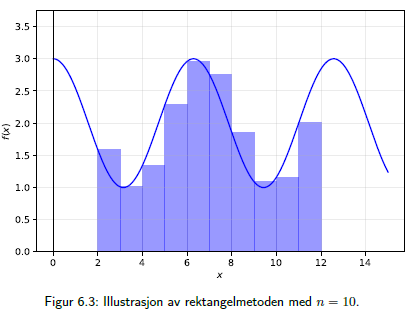 [Speaker Notes: Livekoding: Rektangelmetoden. Økende n.]
Venstre
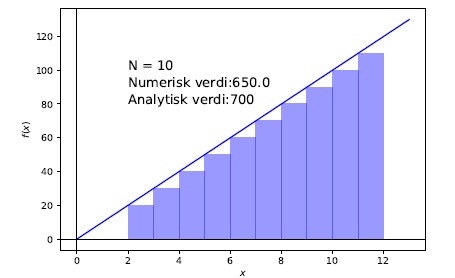 Høyre
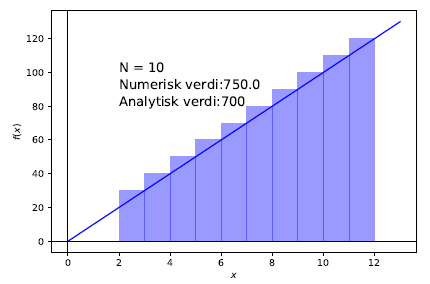 Og midten.
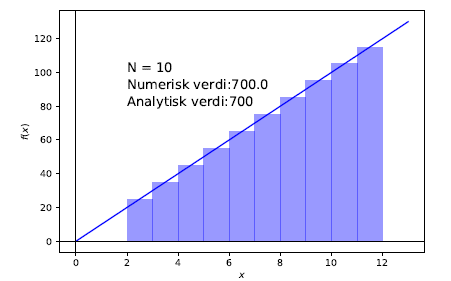 Flere mulige tilnærminger til arealet
Toppen til rektanglene er nulltegradspolynomer. Rektangelmetoden.



Hva med å bruke førstegradspolynomer? Trapesmetoden.
Trapesmetoden
[Speaker Notes: Livekoding: Trapesmetoden.]
Simpsons metode
La oss tilnærme toppen av den geometriskefiguren som andregradspolynomer.
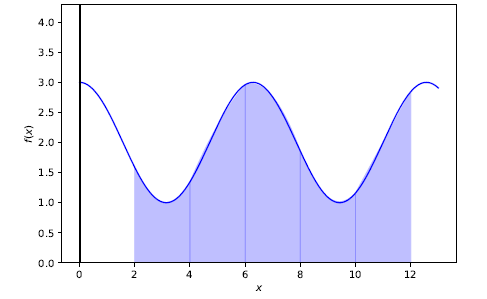 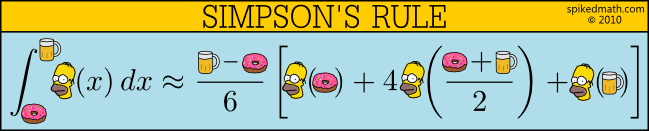 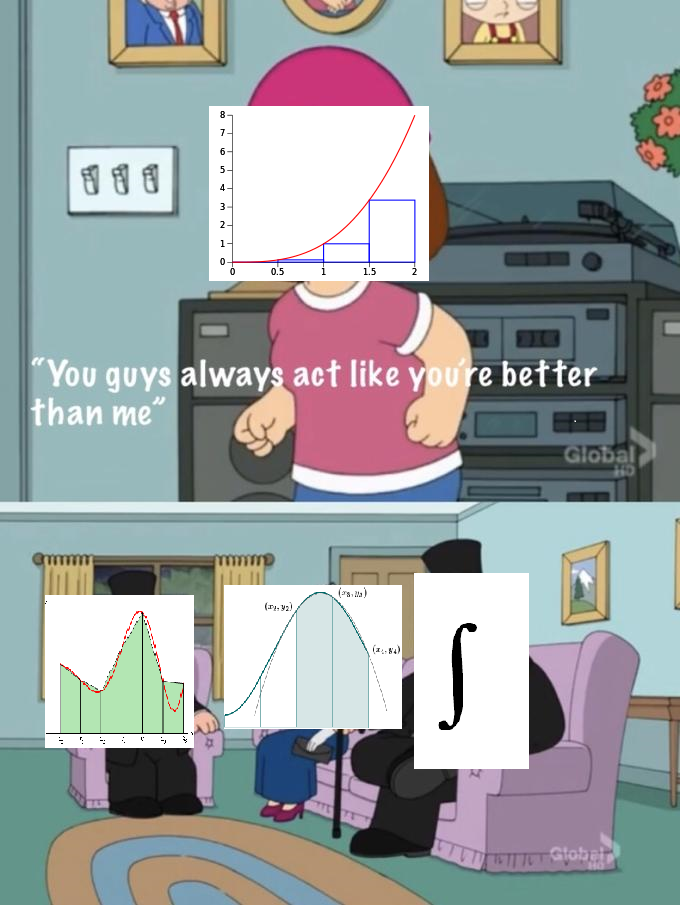 Det hele handler om tilnærminger
Når jeg skreller poteter
Når mora mi skreller poteter
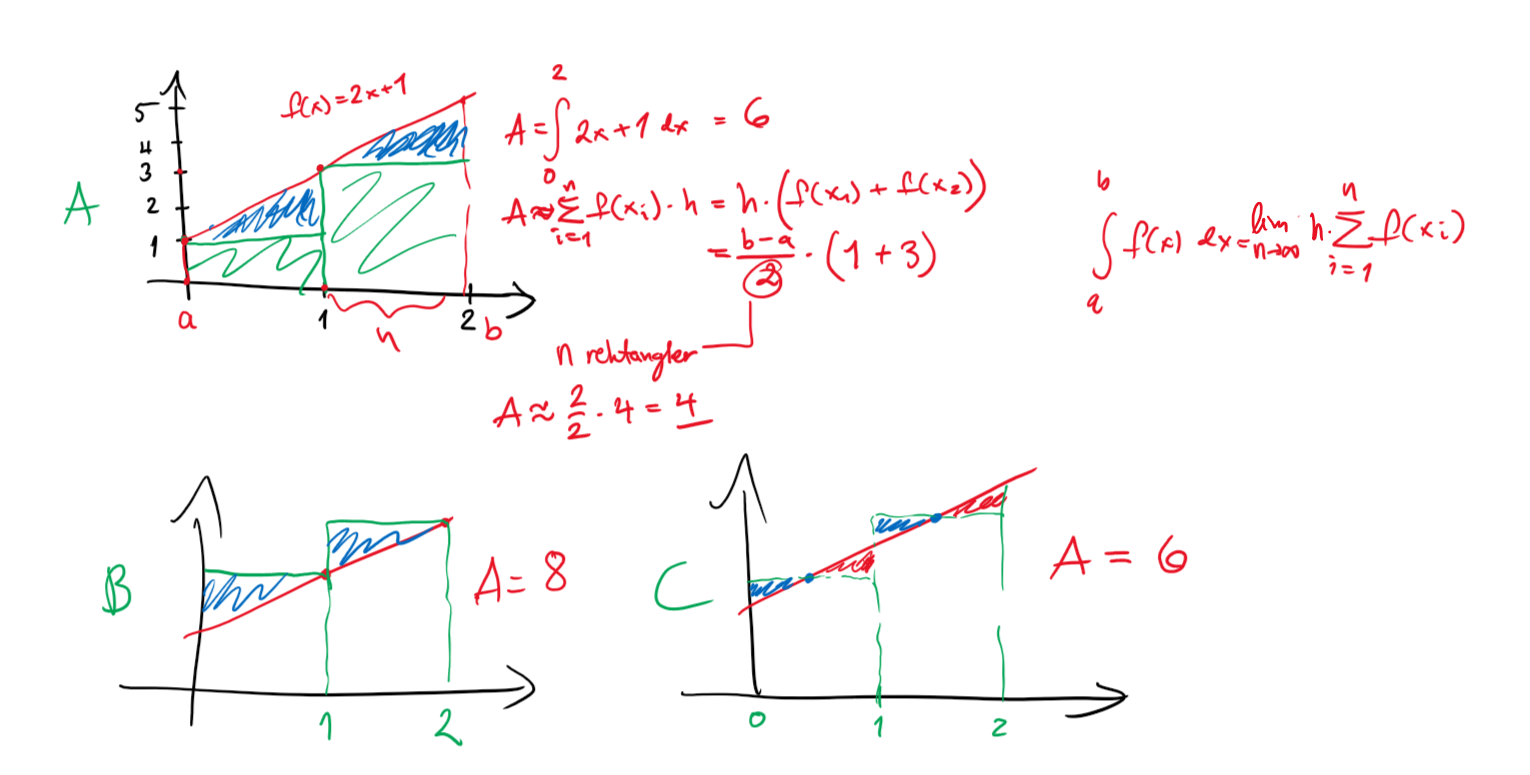 Bruk av 
biblioteker
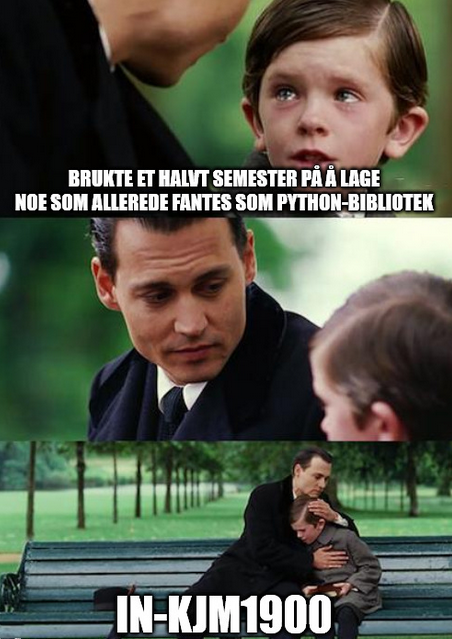 Minner om hva vi kan bruke numerisk integrasjon til
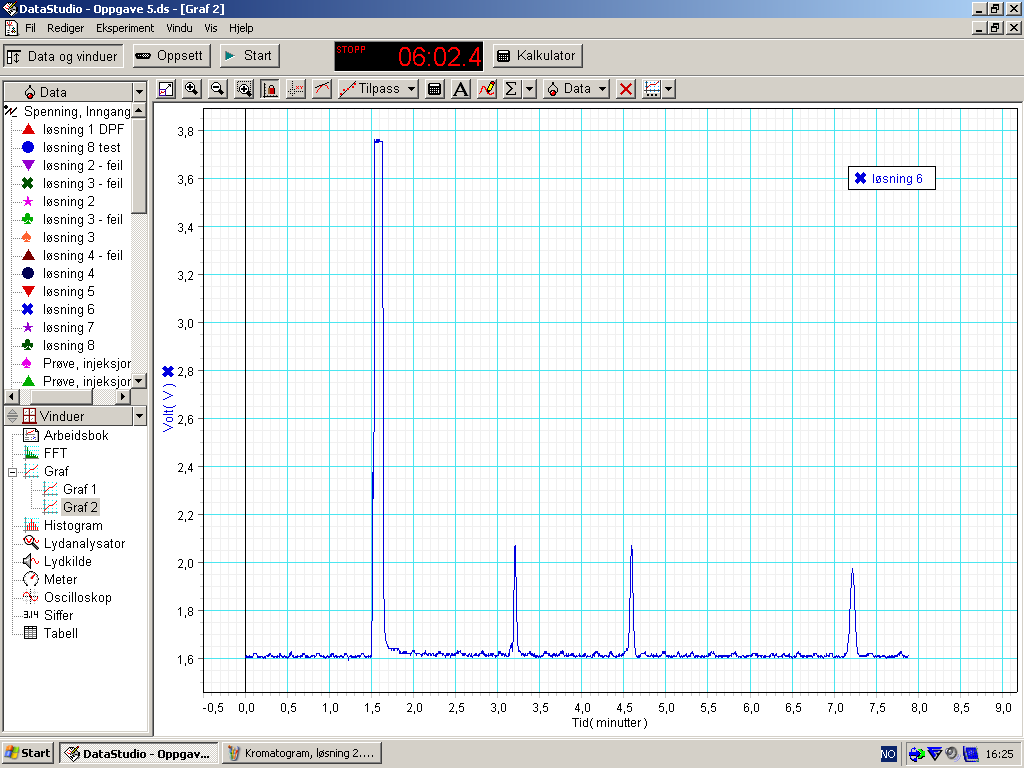 Multippel integrasjon
Multippel integrasjon
Hva skal du kunne?
Forklare hva som menes med numerisk integrasjon.
Implementere rektangelmetoden og trapesmetoden som egne Python-funksjoner.
Bruke numeriske Python-biblioteker.
Gjøre feilanalyse av ulike integrasjonsmetoder.
Gjøre rede for ulike problemer i kjemi og matematikk som kan løses med numerisk integrasjon.